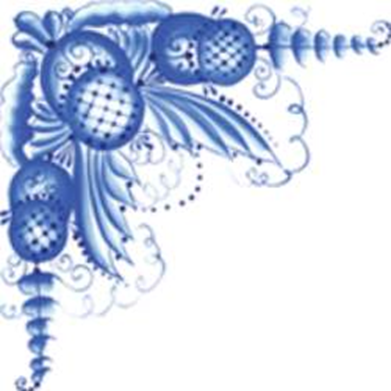 Русская народная игрушка
Материалы для изготовления игрушки были разнообразными. Мастерили из всего, что давала человеку природа: глина, солома, еловые шишки и дерево.
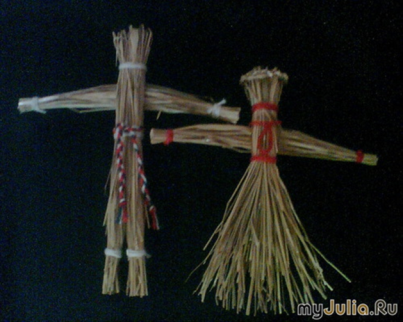 Самые маленькие получали погремушки или "шаркуны". Это могла быть засушенная коробочка мака с семенами, трещотка, яркий лоскуток ткани с колокольчиками или пришитыми кусочками меди.
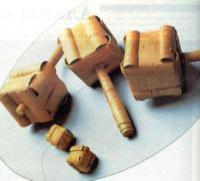 Куклы-"пеленашки".

Такая детская кукла легко умещалась на ладони. Ее подкладывали в колыбельку к новорожденному чаду, чтобы именно она приняла на себя все то зло, что предназначалось младенцу.
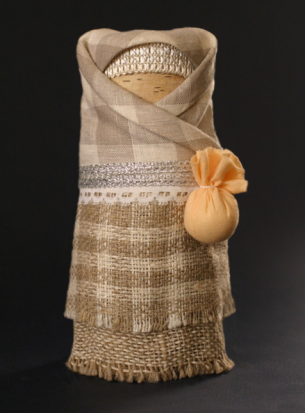 Позже такая кукла вкладывалась малышу в руку, как своеобразный массажер для пальчиков, а также вставлялась в складочки одежды ребенка. Если приходили гости, то они хвалили куклу, а не малыша, боясь сглазить его.
Кукла "десятиручка"
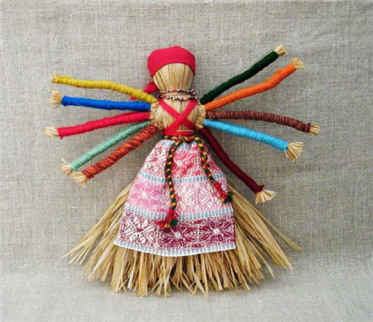 Помогала  в хозяйстве. Такую куклу  дарили на свадьбу, чтобы женщина все успевала.
Богородская игрушка
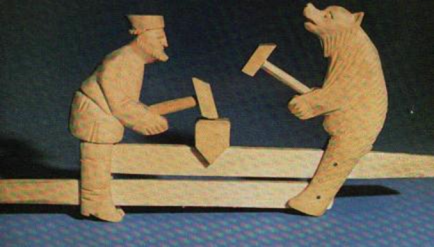 Село Богородское стало крупным промысловым центром по изготовлению деревянной игрушки. Для богородской игрушки характерны сказочные и исторические сюжеты, слабая прокрашенность деталей.
Каргопольская глиняная игрушка
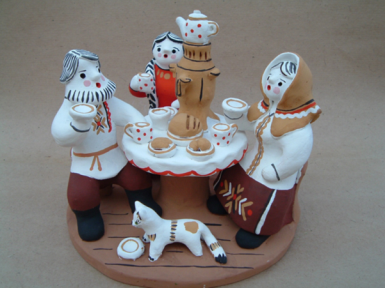 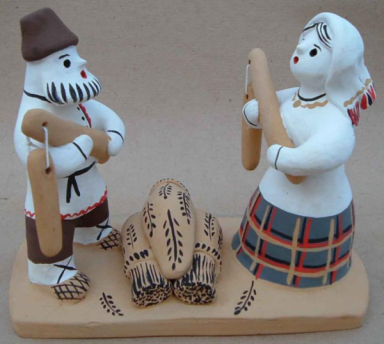 Для украшения такой игрушки мастерицы использовали мел, печную сажу –настоящих красок тогда не знали.
Дымковская игрушка

В старину праздновали "Свистопляску" - праздник, на котором люди свистели в свистульки, танцевали и веселились, отгоняя злых духов. Так и повелось, что в селе Дымково делали свистульки и игрушки. 







 Свистульке приписывали магические свойства. Считалось, что, посвистев, человек может снять с себя порчу и даже выздороветь, а все плохое от него перейдет к врагу, который пожелал недоброе и наслал болезнь. Такие игрушки традиционно хранили у окна.
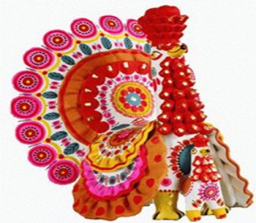 Филимоновская игрушка
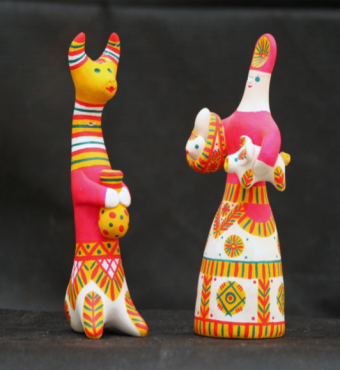 По легенде деревня Филимоново была названа в честь деда Филимона – беглого каторжника, мастера гончарных дел, богомаза и игрушечника.
Матрёшка.

Русской игрушке, окрещенной МАТРЁШКОЙ, рожденной в подмосковном Сергиевом Посаде, достались особая слава и любовь. Для жителей многих стран она стала поистине "русской девочкой", символом всего русского.
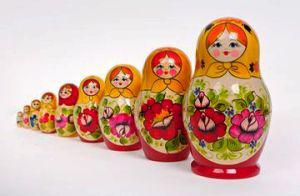